Fig. 6 PEDF induces and activates p53 through PPARδ. (A) PEDF-induced p53 expression and cytochrome c (Cyt-c) ...
Cardiovasc Res, Volume 76, Issue 2, November 2007, Pages 213–223, https://doi.org/10.1016/j.cardiores.2007.06.032
The content of this slide may be subject to copyright: please see the slide notes for details.
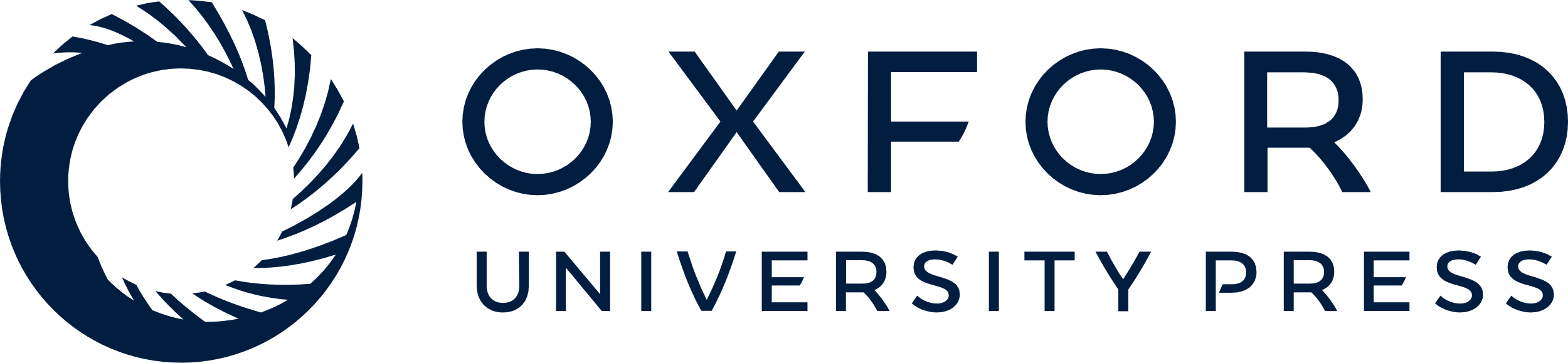 [Speaker Notes: Fig. 6 PEDF induces and activates p53 through PPARδ. (A) PEDF-induced p53 expression and cytochrome c (Cyt-c) translocation is inhibited by PPARδ inhibitor. HUVECs were treated with PEDF or solvent or pretreated with 10 μM GW9662 for 1 h before treatment with PEDF for the indicated periods. Aliquots containing equal amounts of protein from whole cell lysates (L) or cytosolic (C) were subjected to SDS-PAGE and Western blot analysis. (B and C) Mock or siRNA-transfected HUVECs were treated with PEDF for 12 h for detection of p53 by Western blot analysis. Quantification of p53 protein bands are expressed as the optical density of p53 and normalized to β-actin levels. The value observed at mock was set to 1. *P<0.05 versus mock-treated cells. #P<0.05 versus control siRNA-treated cells. (D) Immunofluorescence detection of p53 protein in HUVECs. Cells were treated with or without PEDF for 12 h, and then stained with antibodies to p53 (FITC). DNA was visualized with DAPI stain. Shown are representative pictures from three independent experiments photographed at X 400.


Unless provided in the caption above, the following copyright applies to the content of this slide: Copyright © 2007, European Society of Cardiology]